Лекція 9. Торгівельні війни: сутність, причини та наслідки
1. Сутність та причини виникнення  та суперечливих відносин у міжнародній торгівлі.
2. Історія та сучасність торгівельних війн.
1. Сутність та причини виникнення  суперечливих відносин у міжнародній торгівлі.
Світові торговельні війни тісно пов’язані з міжнародною торгівлею, яка в свою чергу є невід’ємною частиною міжнародних економічних відносин (МЕВ). Але міжнародна торгівля може використовуватися не лише задля обміну, а й як засіб політичного та економічного тиску. Коли одна держава оцінює економічну політику іншої держави як несприятливу для себе і вживає відповідних заходів – розпочинається торговельна війна.
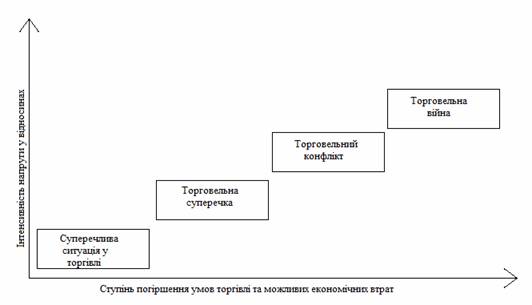 Рис. 1. Ступінь погіршення суперечливих відносин у міжнародній торгівлі залежно від інтенсивності напруги між державами та можливих економічних втрат
Суперечливі торговельні відносини між країнами
1) суперечлива ситуація у торгівлі — наявне протиріччя та відповідна напруга у відносинах країн, матеріальних втрат чи погіршення умов у торгівлі поки немає, найсприятливіша ситуація для врегулювання відносин;
2) торговельна суперечка — наявна напруга у відносинах, пов’язана із матеріальними втратами, спричиненими заходами, заподіяними одною країною, що погіршують умови торгівлі іншої (або інших), потребує врегулювання;
3) торговельний конфлікт — високий рівень напруги у відносинах, пов’язаний з матеріальними втратами, спричиненими заходами, що заподіяні обома сторонами одна одній, потребує врегулювання;
4) торговельна війна — найвищий ступінь напруги у відносинах між країнами, пов’язаний з використанням інтенсивних заборонних заходів торгової політики (ембарго, економічна блокада, бойкот тощо), що можуть призвести до великих матеріальних втрат країни, проти якої вони були заподіяні.
Типи міжнародних торговельних суперечок за причиною походження
протекціоністські (захист внутрішнього ринку від імпорту та/або створення сприятливих умов для закордонної діяльності національних виробників);
політичні (невдоволення внутрішньою і зовнішньою політикою певних держав, територіальні претензії тощо);
ідеологічні (несумісність систем цінностей, які домінують у суспільствах країн, наприклад, комуністичні, ліберальні, консервативні, націоналістичні тощо);
екологічні (пов’язані із порушенням норм дотримання екологічної рівноваги в різних середовищах, зокрема: надр, водних, повітряних тощо) та ін.
Об’єкт міжнародної торговельної суперечки
Об’єктом міжнародної торговельної суперечки є певний аспект торговельних стосунків, відносно якого інтереси сторін є несумісними, і ситуація, що складається при цьому, не може одночасно задовольняти торговельних партнерів. Як правило, міжнародна торговельна суперечка виникає внаслідок застосування однією із сторін певного заходу своєї внутрішньої або зовнішньої економічної політики, що дискримінує іншу сторону торговельних відносин (компанії, держави, інтеграційні угрупування тощо) у конкретній галузі економіки. 
В зв’язку з цим, виникає складний об’єкт суперечки, що містить у собі:
1) захід внутрішньої чи зовнішньої економічної політики одного торговельного партнера, що дискримінує іншого; 
2) галузь економіки країни, яка зазнає економічних втрат (наприклад, зменшення обсягів експорту чи імпорту товарів або послуг) у результаті неправомірних дій з боку її торговельного партнера.
Історія та сучасність торгівельних війн
«М'ясна війна».
За даними Міністерства Сільського Господарства США 90 % американських виробників яловичини використовують гормони для того, щоб тварини швидше набирали вагу. В 1989 році США зобов'язалися експортувати в Європу тільки яловичину без гормонів. Європейське Співтовариство почало бойові дії в травні 1999 року, обвинувативши американських виробників яловичини в порушенні цієї угоди. Європейські фахівці підрахували, що споживання американської яловичини може негативно позначитися на здоров'ї населення. У відповідь США підвищили мито на ряд європейських товарів і проінформували про намір на 100 % підняти мито на продовольчі товари (у списку, зокрема, фігурували свинина й полуничний джем), що поставляються з ЄС у США. Війна закінчилася в серпні 1999 року, коли після довгих переговорів за посередництвом Світової Організації Торгівлі європейці визнали, що якість американської яловичини покращилася. Збиток, нанесений цієї війною виробникам США, оцінюється в $500 млн, європейські компанії понесли приблизно такі ж втрати.
Автомобільна війна 
 
Різкий розвиток японських автомобільних компаній на початку 80-х рр. призвів до заповнення японськими автомобілями американського ринку. Задля захисту власного автопрому, Сполученими Штатами було підписано угоду про добровільне обмеження імпорту японських автомобілів, в цей ж період також виникли певні суперечності між США та Японією щодо таких товарів, як електроніка, мотоцикли та напівпровідники.

«Бананова війна».
Сутність конфлікту полягала в наступному: європейські країни (особливо цим відрізнялися Англія й Франція) при імпорті бананів віддавали перевагу фірмам — постачальникам із країн-колоній, що раніше були їхніми. Це допомагало досягати політичних цілей — за допомогою закупівель бананів підтримувалися ті режими, які були лояльно настроєні до колишніх метрополій. Зате збитки несли транснаціональні торгівельні компанії. У результаті цього, американські компанії втратили приблизно $190 млн, США ввели санкції, які обійшлися європейцям в $500 млн (особливо постраждали німецькі виробники кави й французькі виробники портфелів і сумочок). «Бананова війна» закінчилася перемир'ям.
«Бананова боротьба» у 1993 проявилась у написанні восьми окремих скарг з боку США до світової організації торгівлі щодо введення Європою мит на латино-американські банани, власниками яких в основному були американці. Ці суперечки тривали до 2012 року.
Захист власної сталі у 2002 році США почали вводити певні тарифи на імпорт сталі у розмірі від 8% до 30% (у рази більше стандартних тогочасних 0% та 1%), головною ціллю при цьому було відновлення металургії в країні. Проте після періоду короткої стабільності, кількість робочих місць знову почала знижуватися. Європейський Союз відреагував введенням експортних мит на апельсини з Флориди [2].
Мита Трампа – у березні 2018 року Дональд Трамп ввів мита на імпорт сталі та алюмінію на 25% та 10% відповідно з усіх країн окрім Канади та Мексики. Для цих двох країн США  надали 30 денний термін, протягом якого вони повинні були б підтримати нові положення NAFTA (Північноамериканська зона вільної торгівлі), запропоновані у 2017 році США [3]. За даними російської служби BBC цим трьом країнам вдалось домовитися щодо заміни NAFTA [4].
Сталева війна 
Захист власної сталі у 2002 році США почали вводити певні тарифи на імпорт сталі у розмірі від 8% до 30% (у рази більше стандартних тогочасних 0% та 1%), головною ціллю при цьому було відновлення металургії в країні. Проте після періоду короткої стабільності, кількість робочих місць знову почала знижуватися. Європейський Союз відреагував введенням експортних мит на апельсини з Флориди.
Оцінка можливих наслідків торговельної війниміж США та Китаєм
Зі слів президента США Дональда Трампа, запровадження мит у 2018 р. є проявом протекціонізму, оскільки США повинні захищати і розбудовувати власну металургійно-алюмінієву промисловість, одночасно проявляючи дружність та співпрацю зі своїми закордонними партнерами, як у торгівлі, так і у військовій діяльності.
На думку очільника Сполучених Штатів, саме скорочення торгового дефіциту є ключовим напрямком руху для економічного зростання. Своїми діями Дональд Трамп хоче одночасно ліквідувати негативний вплив NAFTA та дешевого китайського імпорту на США. Аналізуючи динаміку торговельного балансу США можна зробити висновок, що протягом останніх 25 років на зростання дефіциту найбільше вплинули дві події: прийняття домовленості NAFTA у 1994 році та вступ Китаю у Світову організацію торгівлі у 2001 році (див. рис. 3). Прийнявши до уваги ці факти, можна вважати, що США йде у правильному напрямку для свого зростання, проте велика кількість світових експертів вважає, що саме США зазнає найбільшої шкоди від цієї торговельної війни
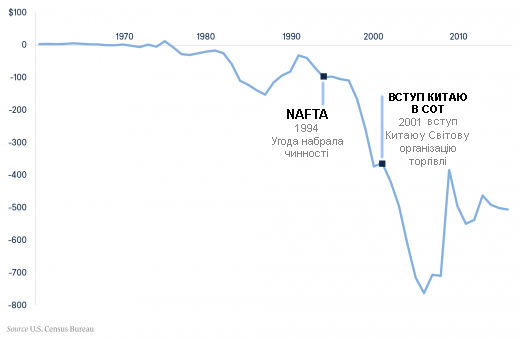 Рис. 2. Торговельний баланс США з 1960 до 2016 року. (у млрд. дол. США)
Торговий баланс США в торгівлі з Китаєм у 2017 р.(у млрд. дол. США)
Станом на 2017 рік Китай є найбільшим імпортером товарів і послуг для США, та третім за обсягом експортером. Торговельний дефіцит США у торгівлі з Китаєм становить 335 млрд. доларів, при цьому американський експорт складає 187,5 млрд. доларів, а імпорт у свою чергу 522,9 млрд доларів. Варто зазначити, що США хоч і не значною мірою, але компенсує цей дефіцит своїм 40 мільярдним профіцитом експортованих у Китай послуг
Прогнозовані щорічні втрати експорту різних країн від введення мит (у млрд. дол. США)
Провідний американський економіст Чад Баун, професор Інституту міжнародної економіки Пітерсона, розрахував приблизні щорічні втрати кожної з країн на експорті сталі та алюмінію до США після введення нових мит. Оскільки дані розрахунки були зроблені ще до встановлення консенсусу між Канадою, Мексикою та США, дослідження Брауна вказують, що саме ці дві північно американські держави могли б зазнати найбільших втрат
Перспективи розвитку торгового конфлікту між США та Китаєм